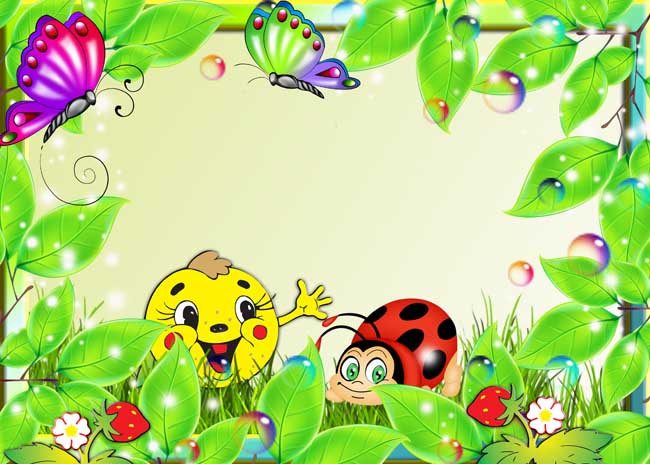 МУ

НИЦИПАЛЬНОЕ КАЗЕННОЕ ДОШКОЛЬНОЕ ОБРАЗОВАТЕЛЬНОЕ УЧРЕЖДЕНИЕ
АННИНСКИЙ ДЕТСКИЙ САД№7 ОБЩЕРАЗВИВАЮЩЕГО ВИДА


Мини – проект по оформлению детской площадки
первой младшей  группы.
   
               Подготовили:       Кумицкая Елена Виктоорвна IКК
                                                 Студеникина Ольга Николаевнв IКК.
      






Анна 2016 год
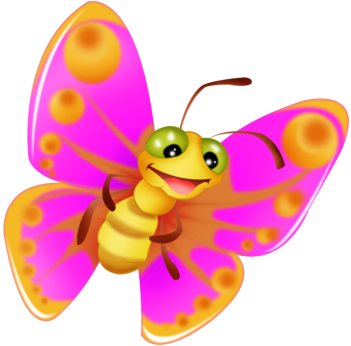 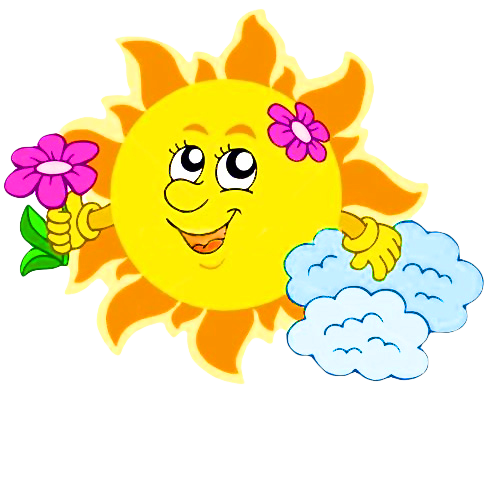 Летом жарко и прекрасно,Дни проходят не напрасно.Щебет птиц мы все узнаем,Его ждем и обожаем.Лето красное приходит,И печали все уводит.Мы играем, веселимся,К лету снова мы стремимся.
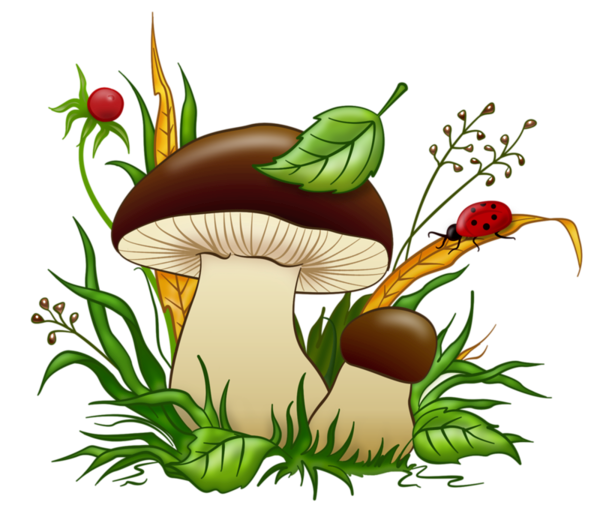 Актуальность проекта 
Для чего мы благоустраиваем территорию, сажаем растения на участке? Не только для того, чтобы территория выглядела чистой и ухоженной или для того чтобы приобщить ребенка к миру природы. Это еще и возможность сформировать его мировоззрение, бережное и эмоциональное отношение к окружающему миру, приступая к оформлению участка, прежде всего, следует определить, как именно можно его использовать для оздоровления и воспитания детей. А также в первую очередь уделить особое внимание безопасности игровых построек, зеленых насаждений и покрытию территории. Дошкольные работники осознают необходимость развития каждого ребёнка как самоценной личности. Развивают творческие способности каждого ребёнка, воспитывают доверие ребёнка к природе, опираются на его поисковое поведение. Таким образом, актуальность данного проекта заключается, в первую очередь, в создании безопасных условий для жизни и здоровья детей на территории ДОУ. В эстетическом, умственном, нравственном и физическом воспитании детей через знакомство с окружающим растительным миром. В создании комфортных условий для прогулок детей, организации пространства под открытым небом.
Цель проекта:
Создание эмоционально-благоприятных условий пребывания детей в дошкольном учреждении через благоустройство территории и организации экосистемы детского сада.
Задачи:
1. Создание развивающего пространства  для самостоятельной деятельности детей дошкольного возраста ;
2. Улучшение экологического и эстетического состояния территории участка ДОУ;
3. Повышение функциональности оборудования на участке;
4. Привлечение родителей воспитанников к работе по улучшению состояния территории участка.
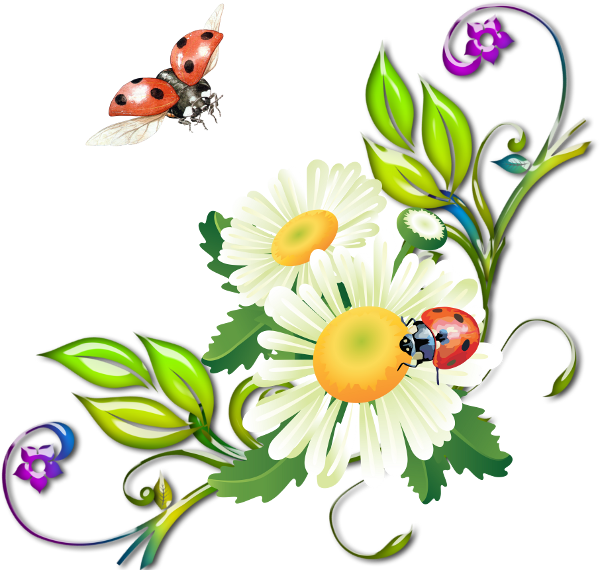 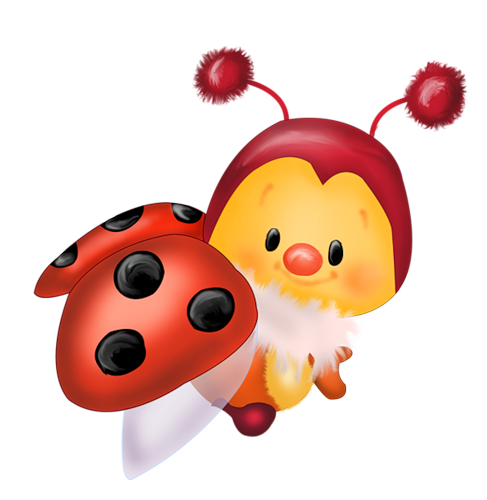 Руководители проекта:
Воспитатели: Кумицкая Е.В.
                                  Студеникина О.Н.
Участники проекта:
Воспитатели, родители

Сроки реализации проекта:
Июнь-август 2015г.
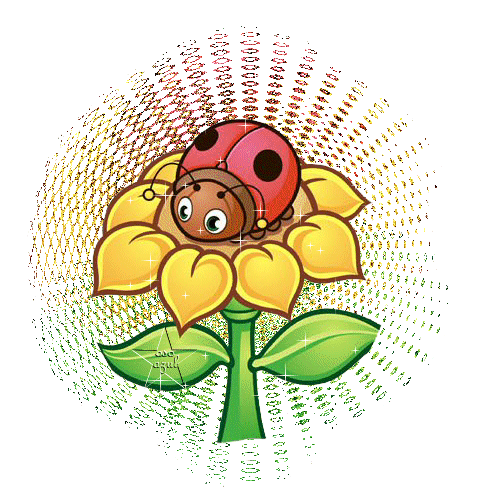 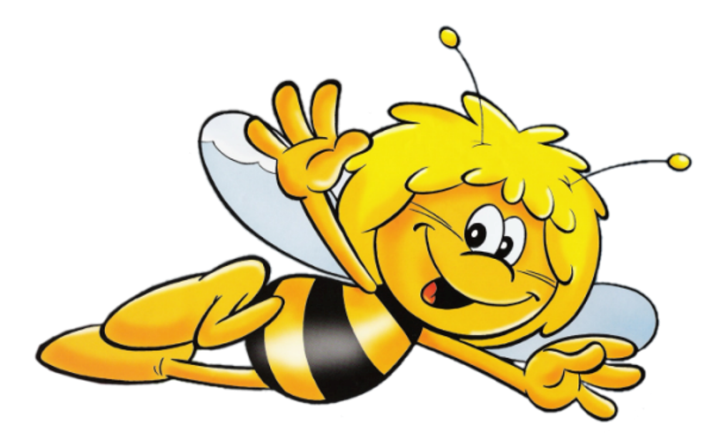 Этапы реализации проекта
I.	Подготовительный
•	обсудить с родителями дизайн по облагораживанию участка;
 привлечь родителей к оформлению участка; 
•	собрать необходимый бросовый материал для изготовления малых форм и выносного материала (пластиковые бутылки, шины, шишки, ракушки и т.д.); 
•	приобретение семян и посадка рассады цветов.
II.	Основной
•	перекапывание клумб с привлечением родителей;
•	покраска площадки;
•	высадка рассады цветов на клумбы;
•	сооружение необходимых конструкций на участке.
III.	Заключительный
Презентация участка.
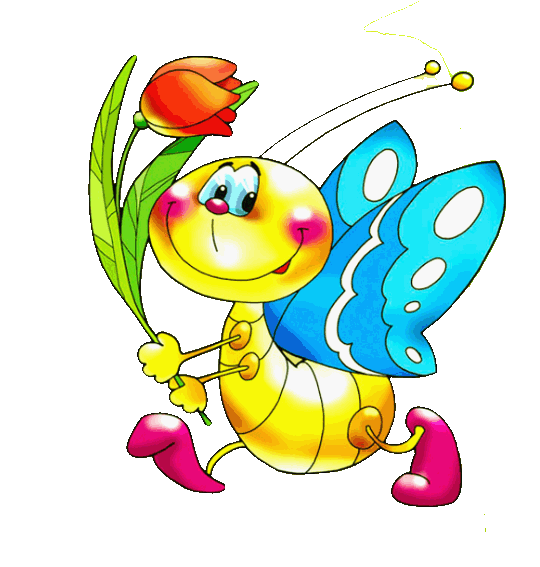 IV   Ожидаемые результаты
•благоустройство территории в соответствии с приоритетными направлениями деятельности ДОУ;
создание условий для охраны и укрепления здоровья детей;
привлечение родителей, общественности к благоустройству территории;
•удовлетворенность деятельностью дошкольного учреждения со стороны родителей, воспитанников;
•повышение уровня экологической культуры педагогов, воспитанников и родителей;
Что есть на площадке:
Качели, песочница, ступеньки, лесенка, цветок для бросания мячей, гусеница из колес, столик с лавочками.
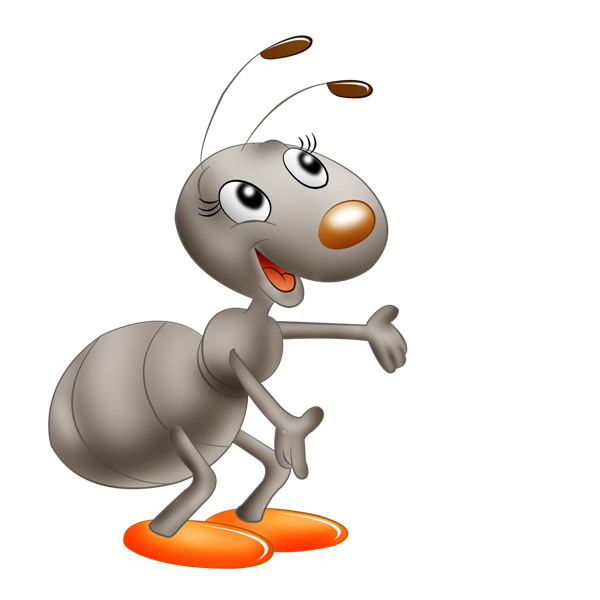 Участок до оформления
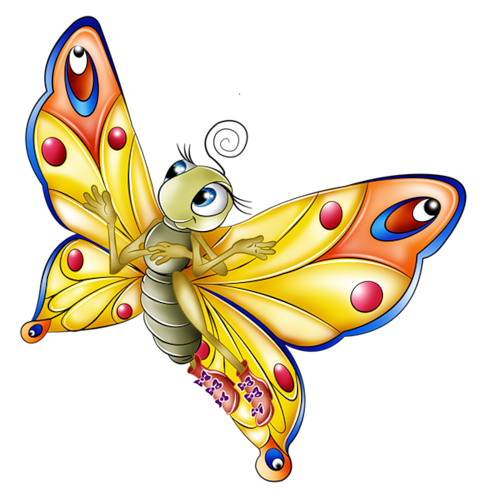 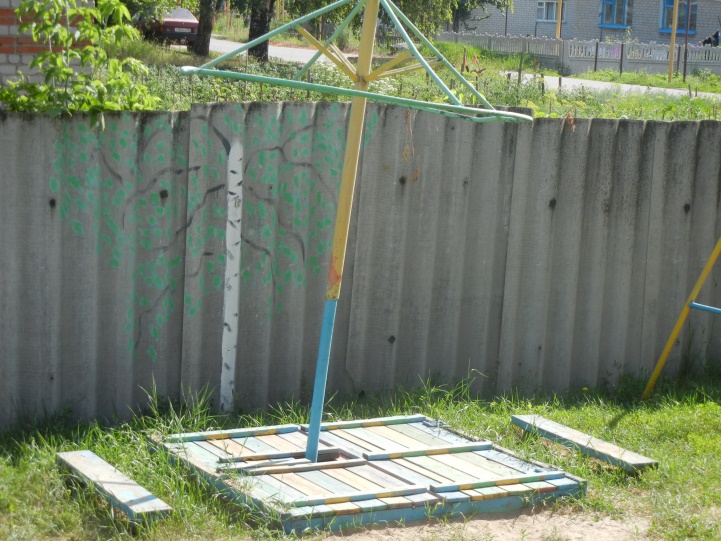 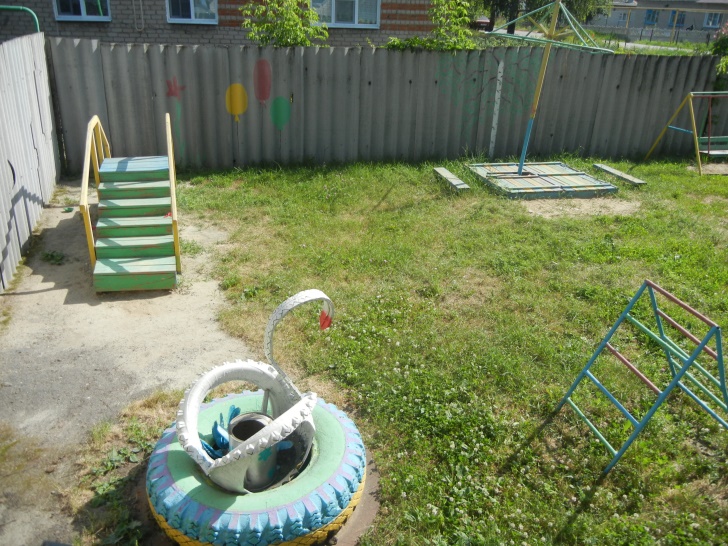 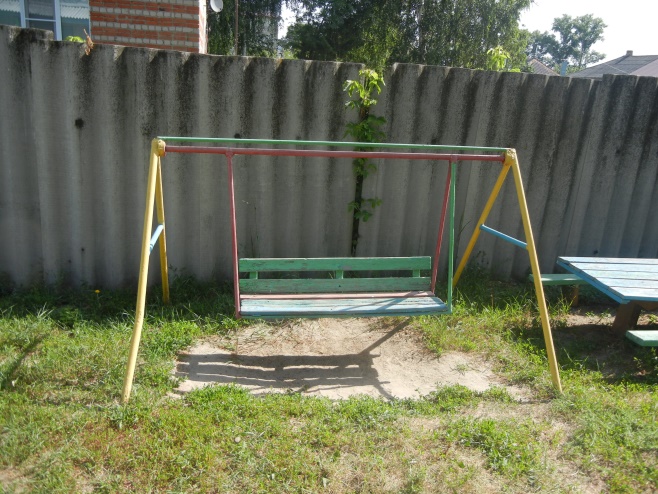 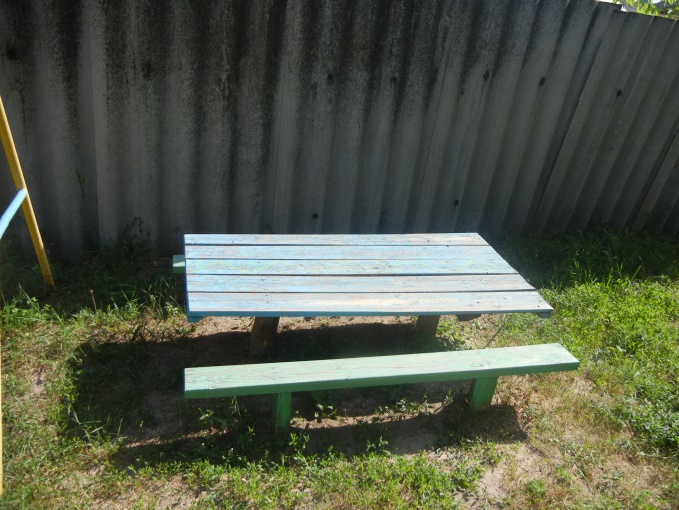 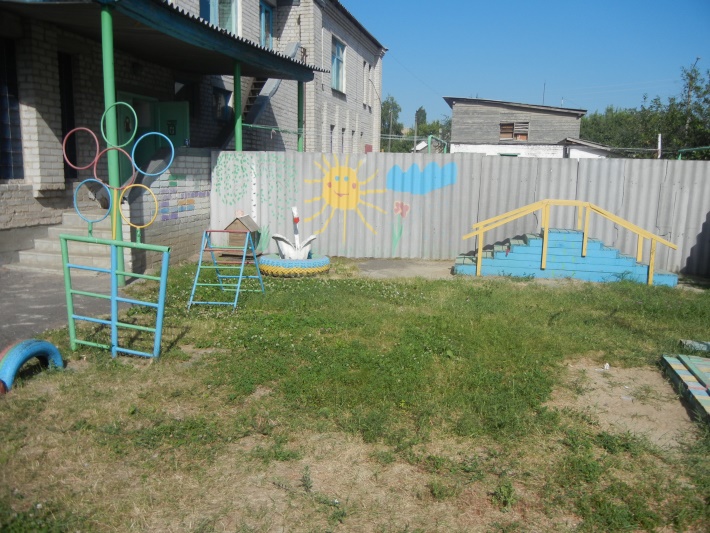 Участок после
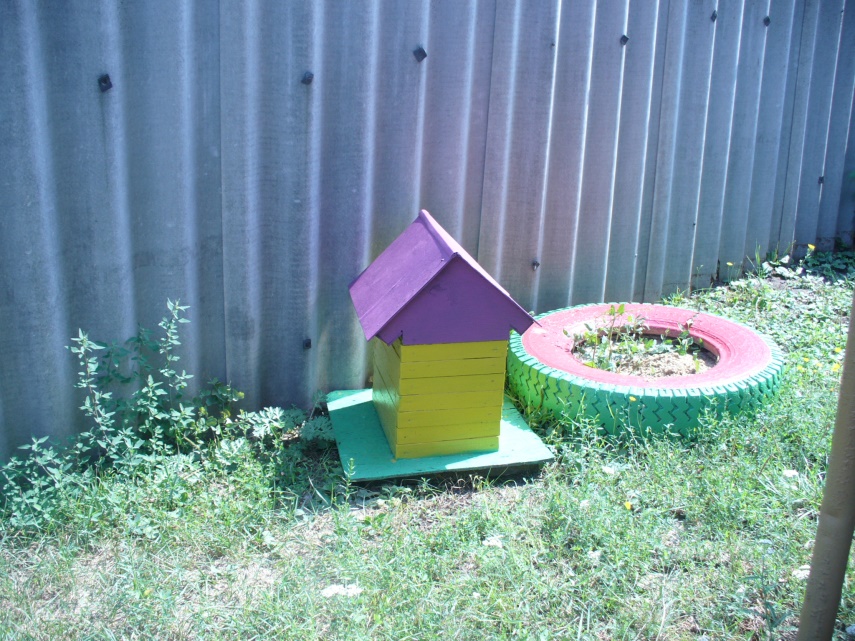 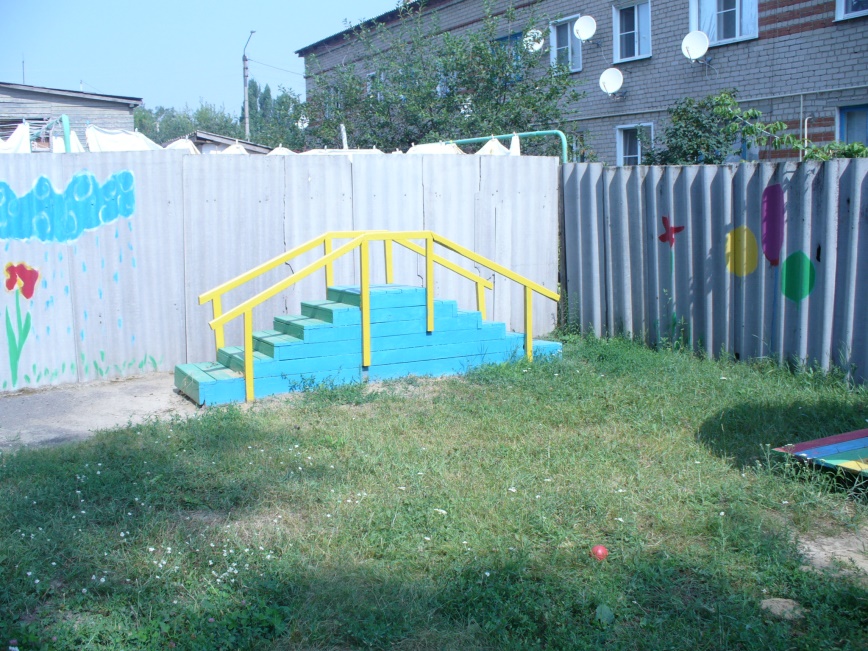 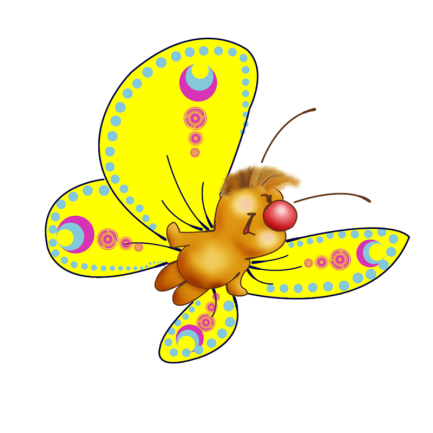 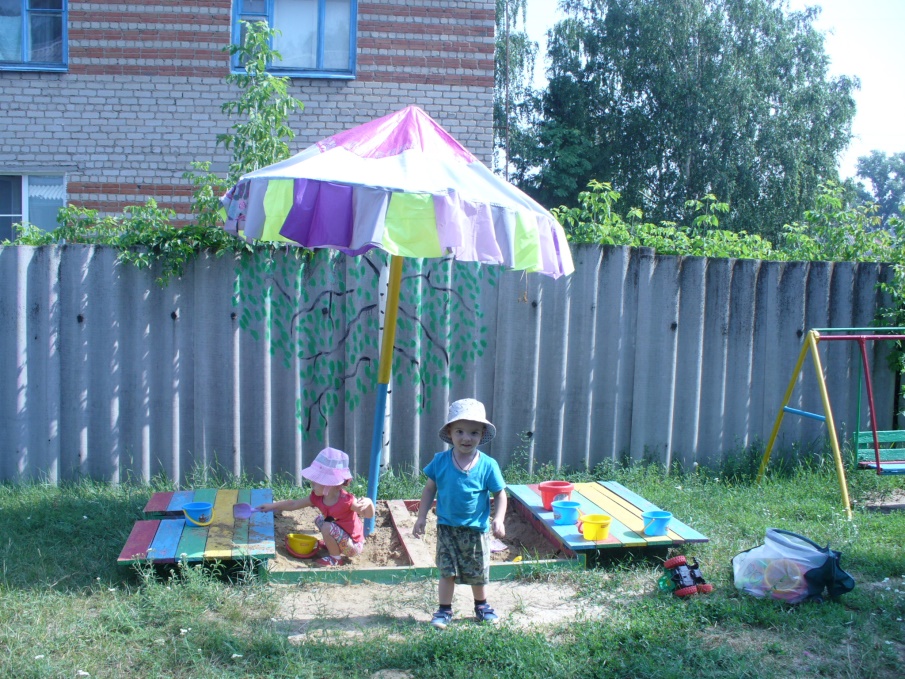 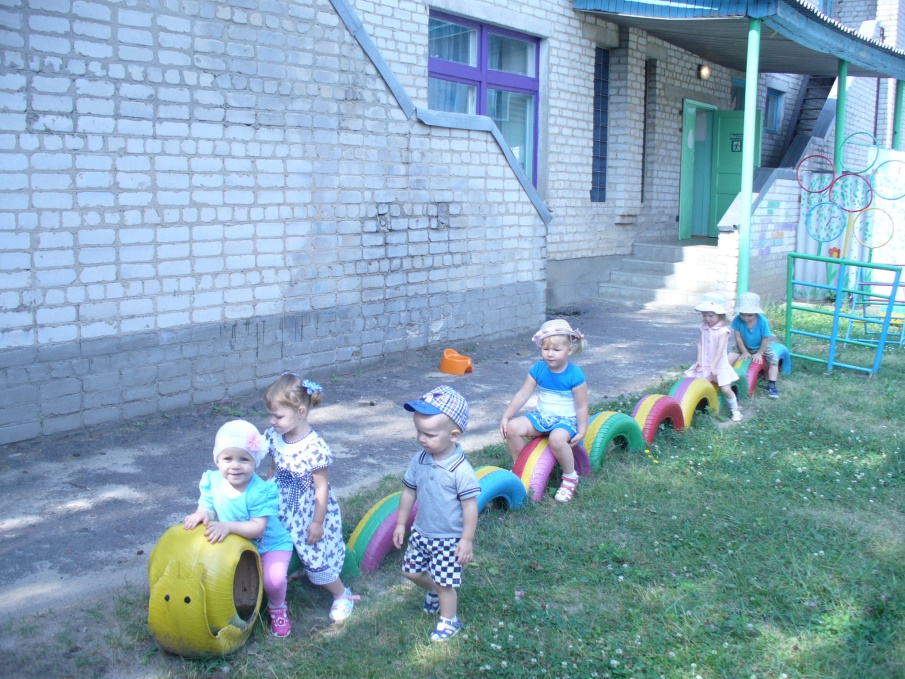 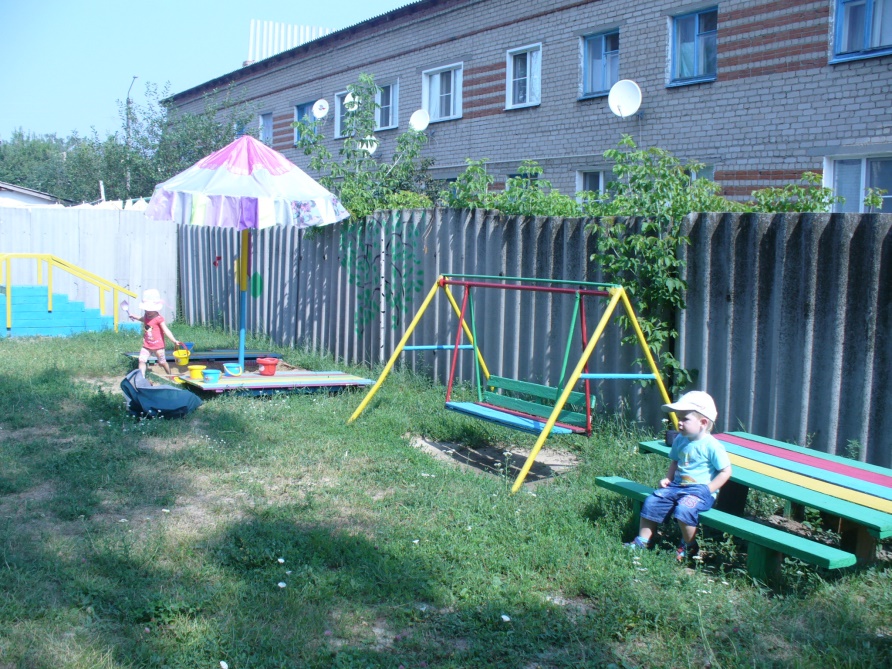 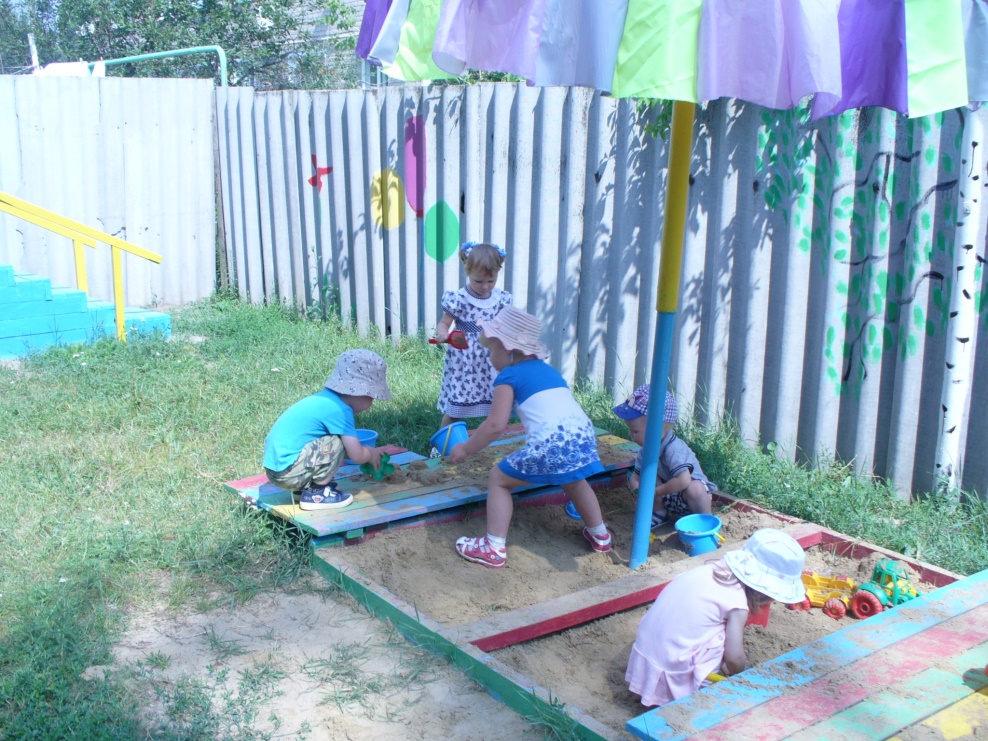 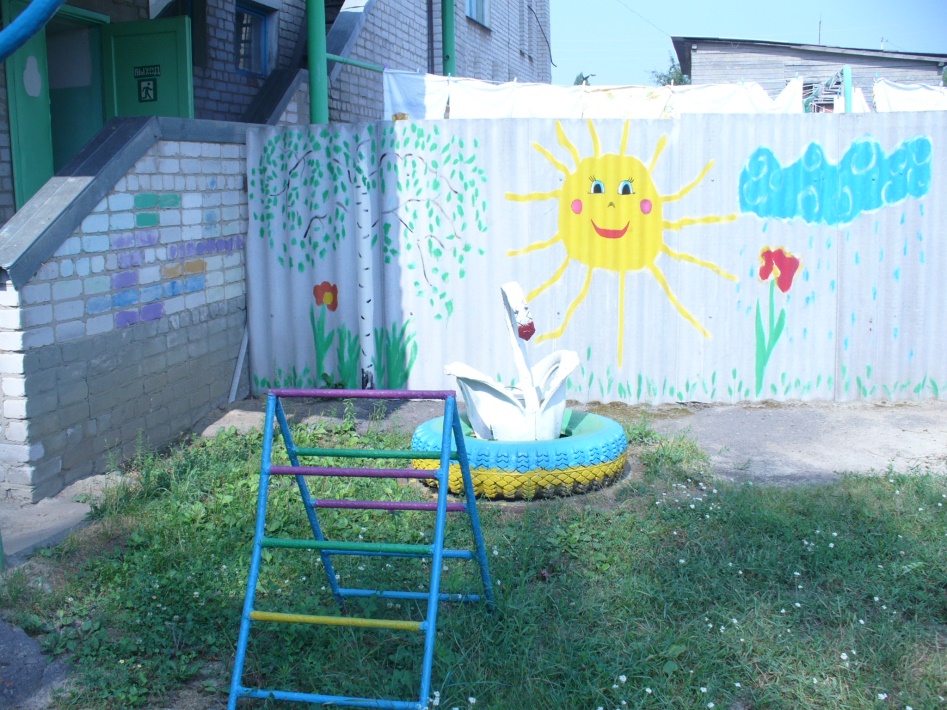